NVD izstrādātie informatīvie materiāli iedzīvotājiem par vēža skrīningu
Sabiedrisko attiecību nodaļas vadītāja
Evija Štālberga
2023. gada 27. aprīlis
Valsts apmaksātas vēža skrīninga pārbaudes
Valsts apmaksātas vēža profilaktiskās pārbaudes:

Dzemdes kakla vēža skrīnings
(saņemot uzaicinājuma vēstuli)

Krūts vēža skrīnings
(saņemot uzaicinājuma vēstuli)

Zarnu vēža skrīnings
(vēršoties ģimenes ārsta praksē)

Prostatas vēža skrīnings
(vēršoties ģimenes ārsta praksē)
2
A4 informatīvie materiāli iedzīvotājiem
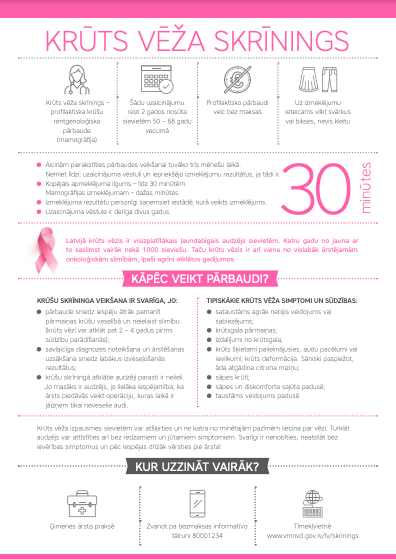 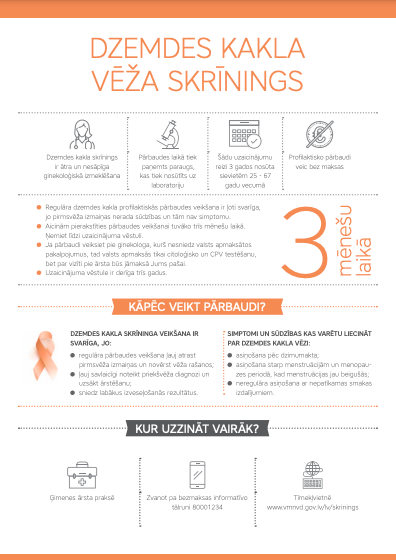 3
A4 informatīvie materiāli iedzīvotājiem
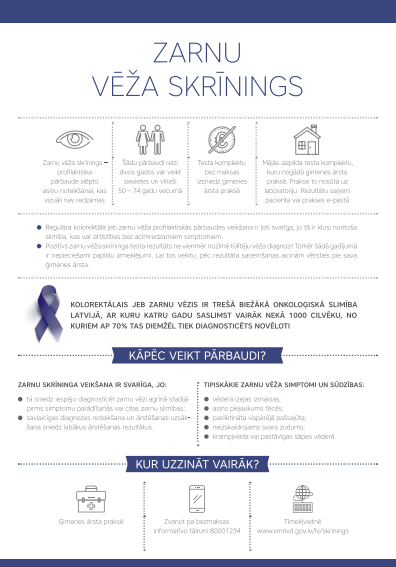 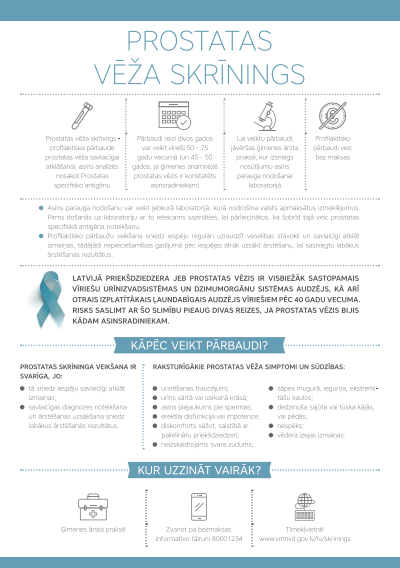 4
Kur pieejami informatīvie materiāli?
NVD tīmekļvietnes www.vmnvd.gov.lv sadaļā «Iedzīvotājiem» – «Valsts apmaksāti veselības aprūpes pakalpojumi» - «Profilaktiskās pārbaudes»
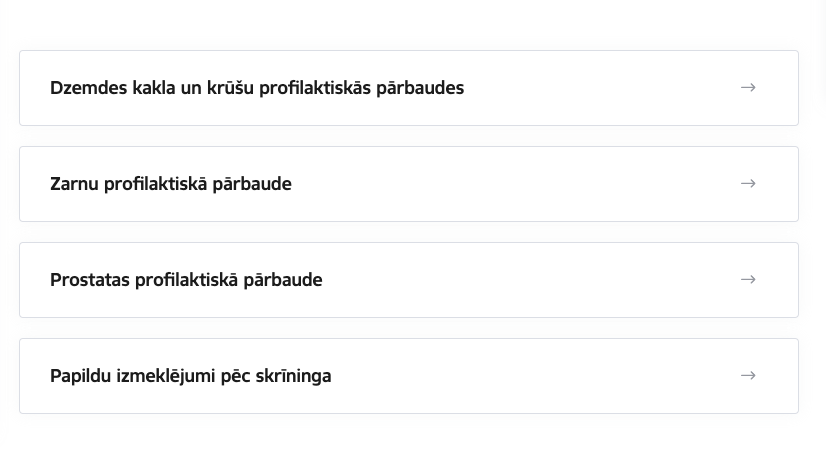 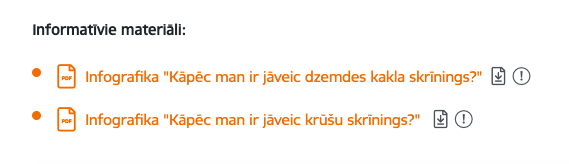 5
Materiālu druka
Veicot NVD tīmekļvietnē pieejamo materiālu druku praksē


Ja ir interese par lielāka apjoma profesionālo druku (vismaz 80-100 gab. vienai praksei) un ir iespēja patstāvīgi saņemt drukātos materiālus kādā no NVD teritoriālajām nodaļām – aicinām pieteikt materiālu druku, rakstot «NVD Sabiedrisko attiecību nodaļai» (nvd@vmnvd.gov.lv)
6
Kur iedzīvotāji var vērsties jautājumu gadījumā?
Nacionālā veselības dienestaKlientu apkalpošanas centrs:

Bezmaksas informatīvais tālrunis 80001234

E-pasts: nvd@vmnvd.gov.lv

NVD tīmeklvietne: www.vmnvd.gov.lv
7
Paldies par uzmanību!
Veiksmi darbā!
8